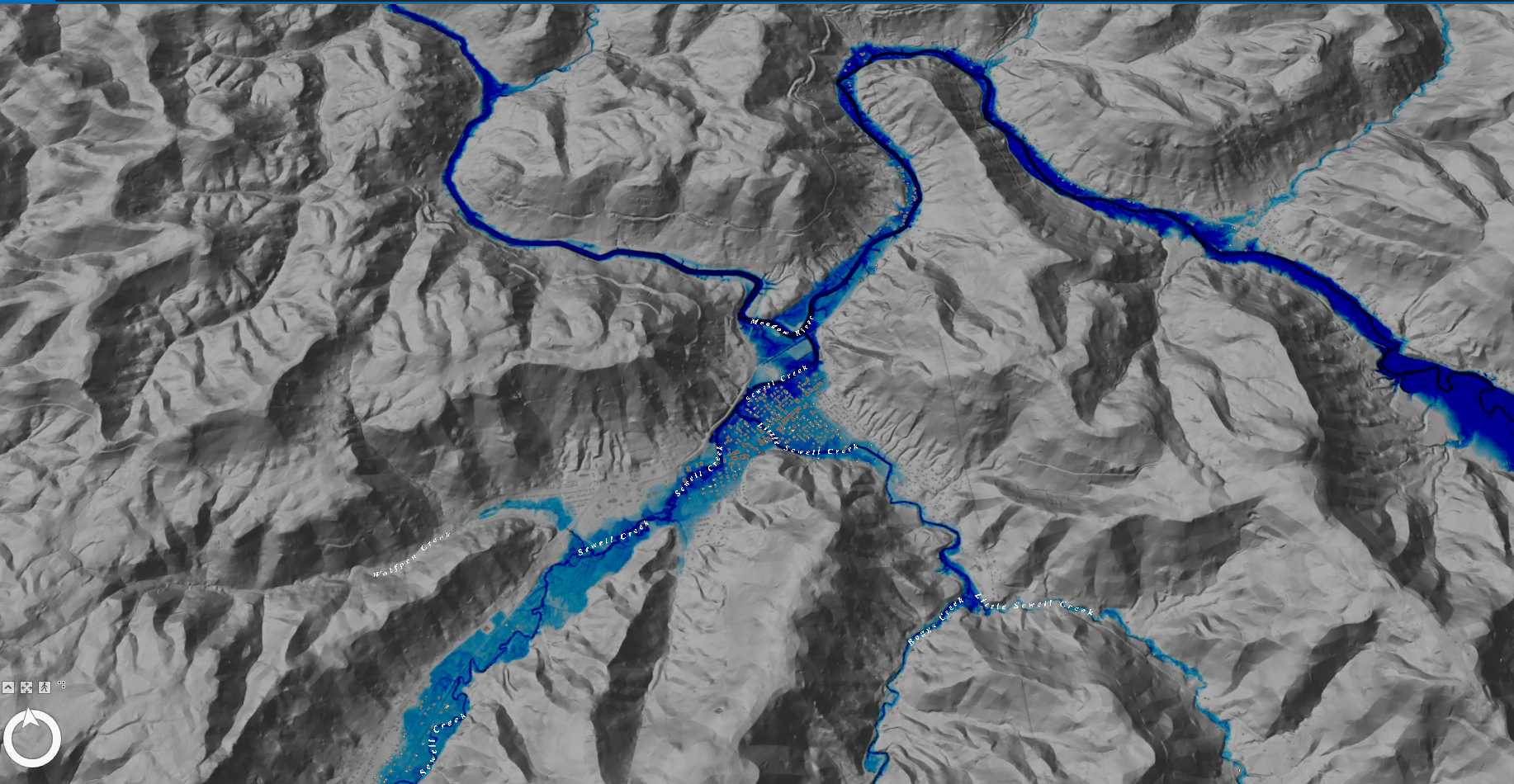 FEMA Flood Models:  Likelihood and Magnitude
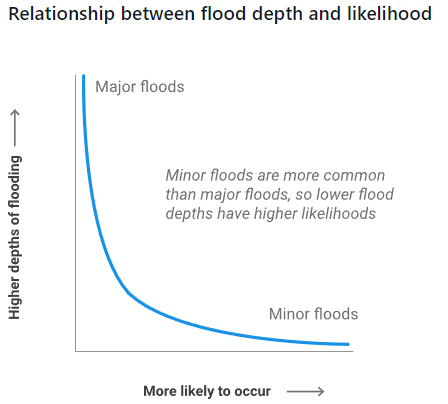 Rainelle, WV
FEMA 10% Annual Chance (10-year)                     Rainelle, WV
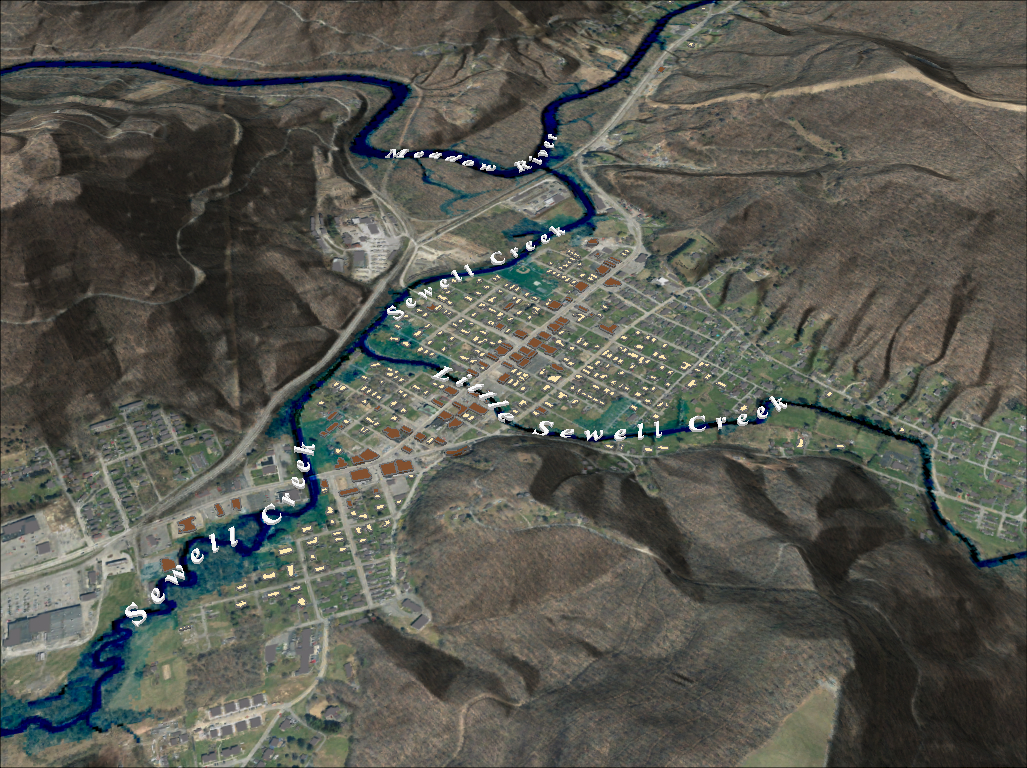 0 ft.


FLOOD DEPTH

35 ft.
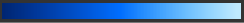 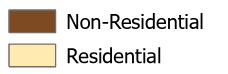 96% probability of flooding at least once over 30 years
[Speaker Notes: FEMA 10year Aerial]
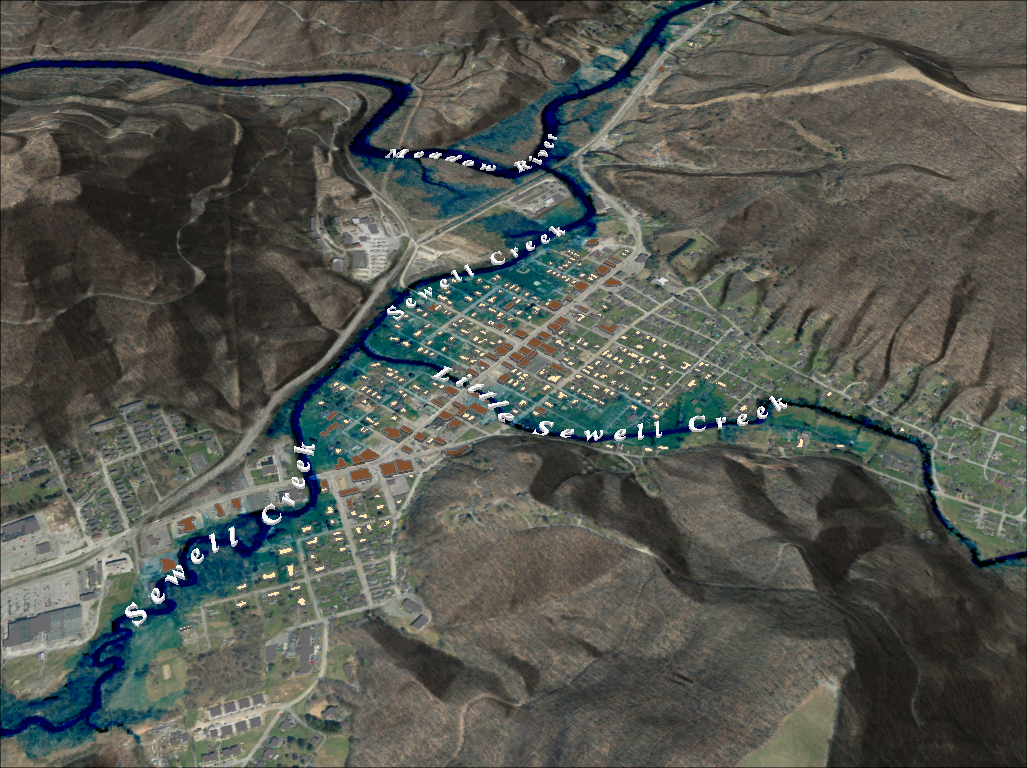 FEMA   4% Annual Chance (25-year)                     Rainelle, WV
0 ft.


FLOOD DEPTH

35 ft.
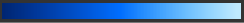 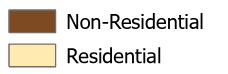 71% probability of flooding at least once over 30 years
[Speaker Notes: FEMA 25year Aerial]
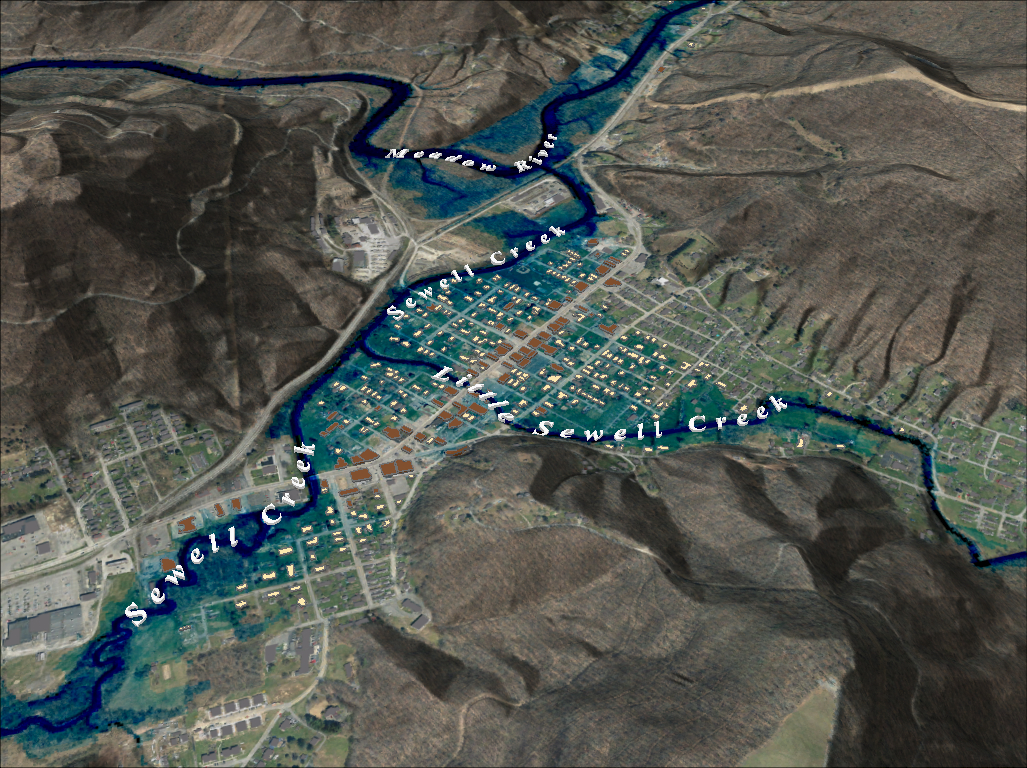 FEMA   2% Annual Chance (50-year)                     Rainelle, WV
0 ft.


FLOOD DEPTH

35 ft.
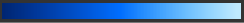 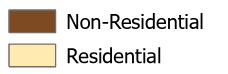 45% probability of flooding at least once over 30 years
[Speaker Notes: FEMA 50year Aerial]
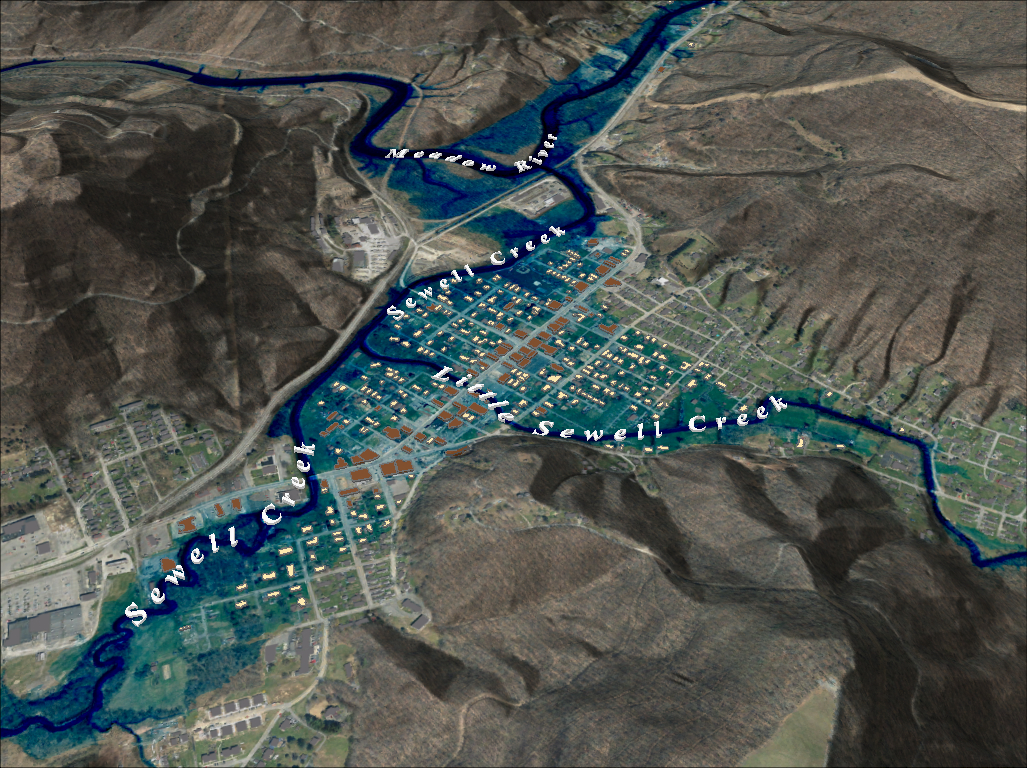 FEMA   1% Annual Chance (100-year)                   Rainelle, WV
0 ft.


FLOOD DEPTH

35 ft.
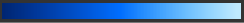 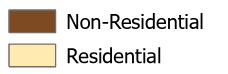 26% probability of flooding at least once over 30 years
[Speaker Notes: FEMA 100year Aerial]
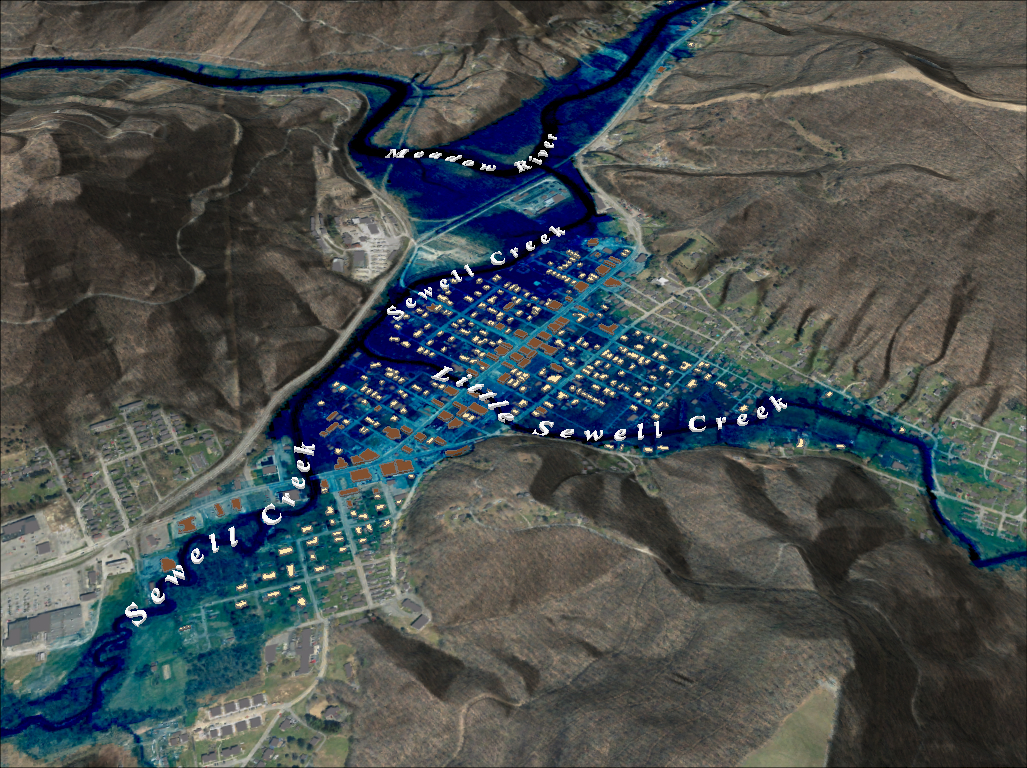 FEMA 1%+ Annual Chance (100-year)                   Rainelle, WV
Climate
Change
0 ft.


FLOOD DEPTH

35 ft.
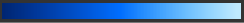 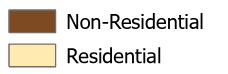 26% probability of flooding at least once over 30 years
[Speaker Notes: FEMA 100year PLUS Aerial]
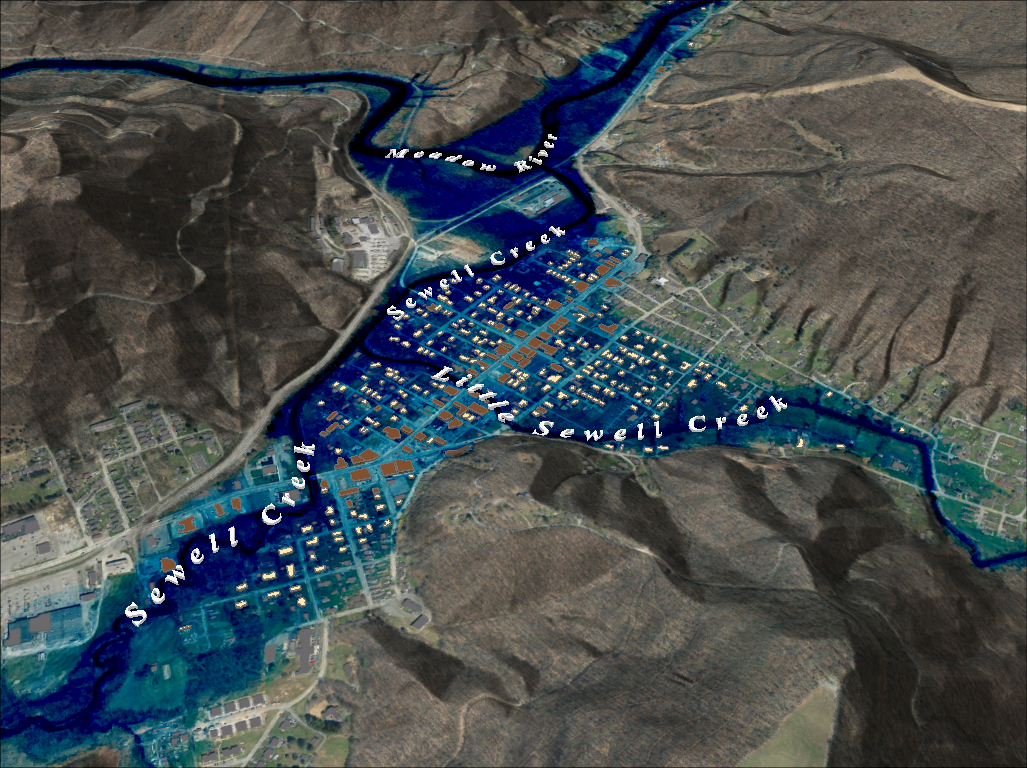 FEMA 0.2% Annual Chance (500-year)                  Rainelle, WV
0 ft.


FLOOD DEPTH

35 ft.
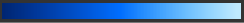 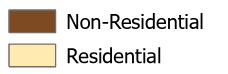 6% probability of flooding at least once over 30 years
[Speaker Notes: FEMA 500year Aerial]
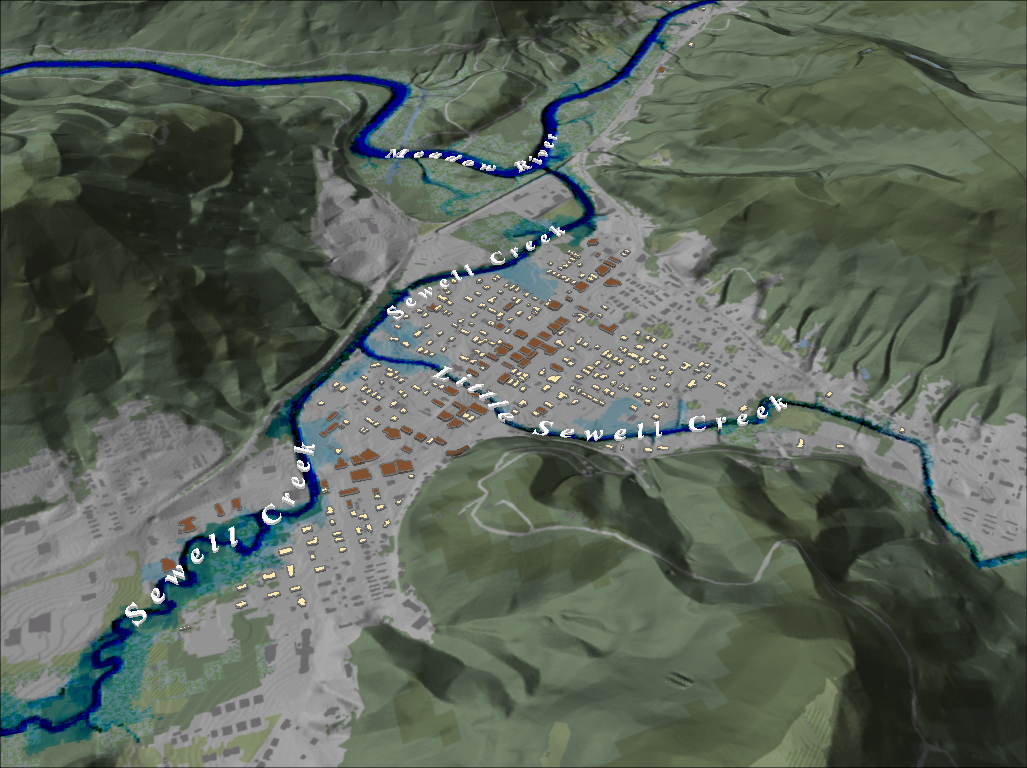 FEMA 10% Annual Chance (10-year)                     Rainelle, WV
[Speaker Notes: FEMA 10 year NLCD Hillshade]
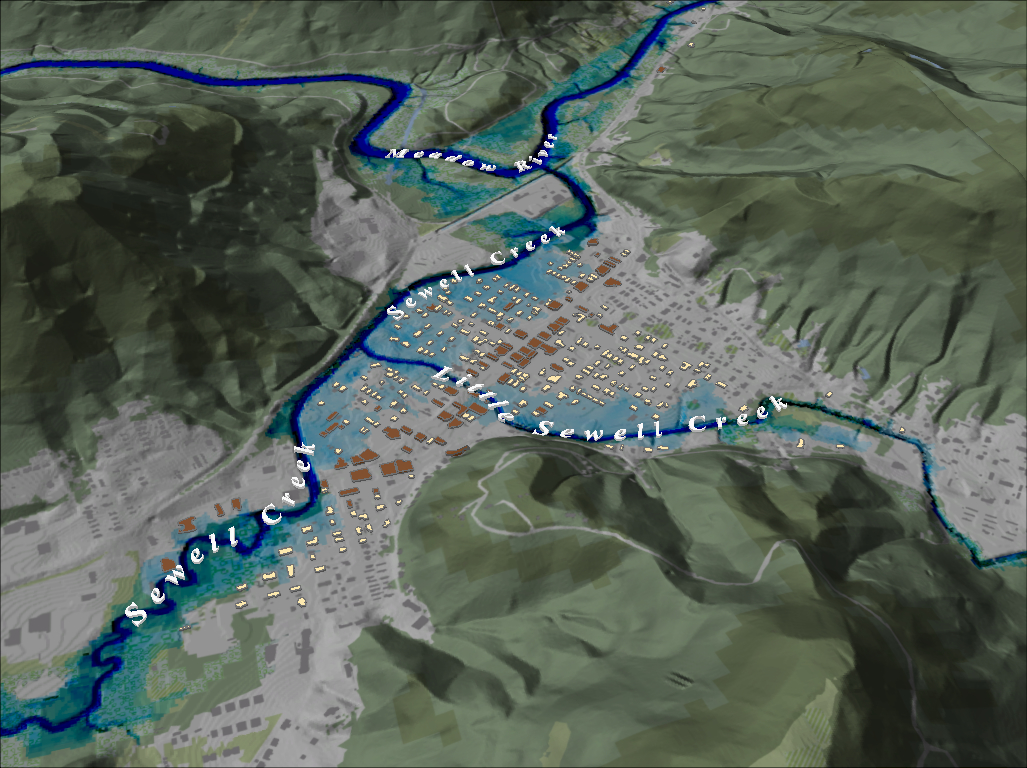 FEMA   4% Annual Chance (25-year)                     Rainelle, WV
[Speaker Notes: FEMA 25 year NLCD Hillshade]
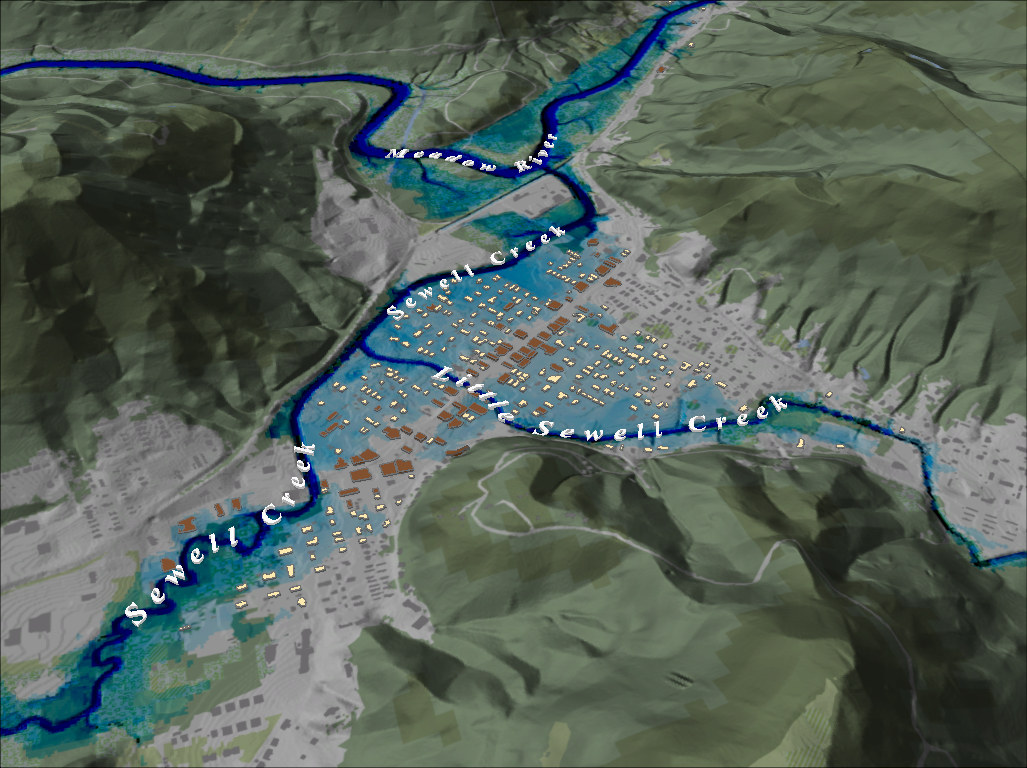 FEMA   2% Annual Chance (50-year)                     Rainelle, WV
[Speaker Notes: FEMA 50 year NLCD Hillshade]
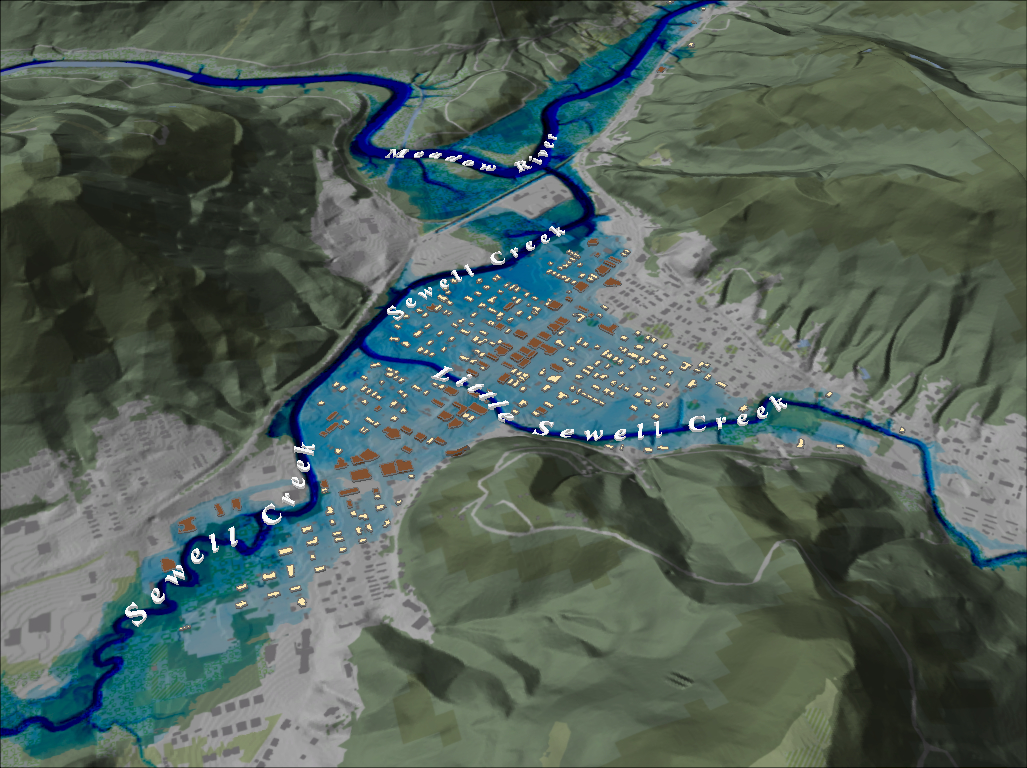 FEMA   1% Annual Chance (100-year)                   Rainelle, WV
[Speaker Notes: FEMA 100 year NLCD Hillshade]
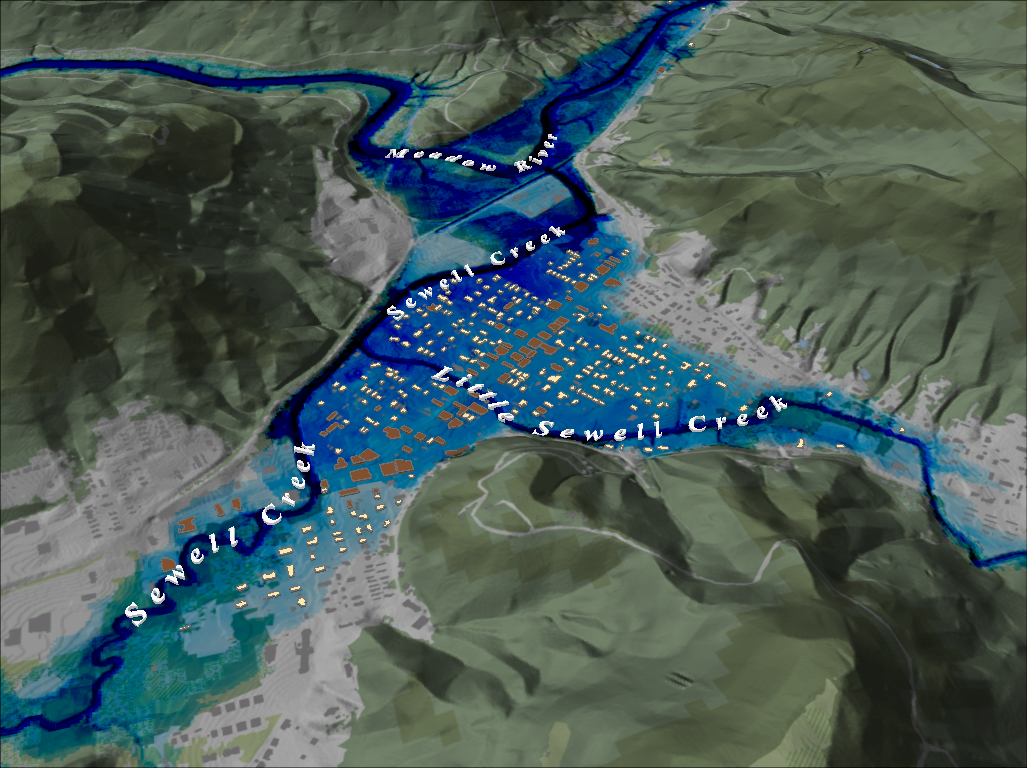 FEMA 1%+ Annual Chance (100-year)                   Rainelle, WV
[Speaker Notes: FEMA 100 year PLUS NLCD Hillshade]
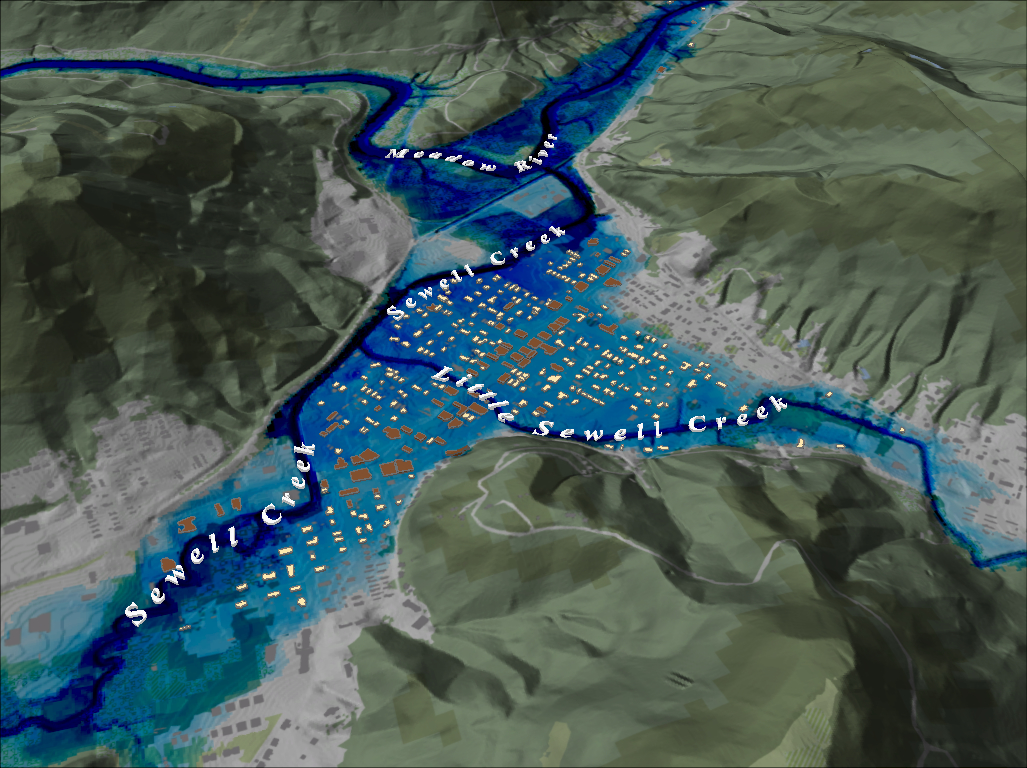 FEMA 0.2% Annual Chance (500-year)                  Rainelle, WV
[Speaker Notes: FEMA 500 year NLCD Hillshade]
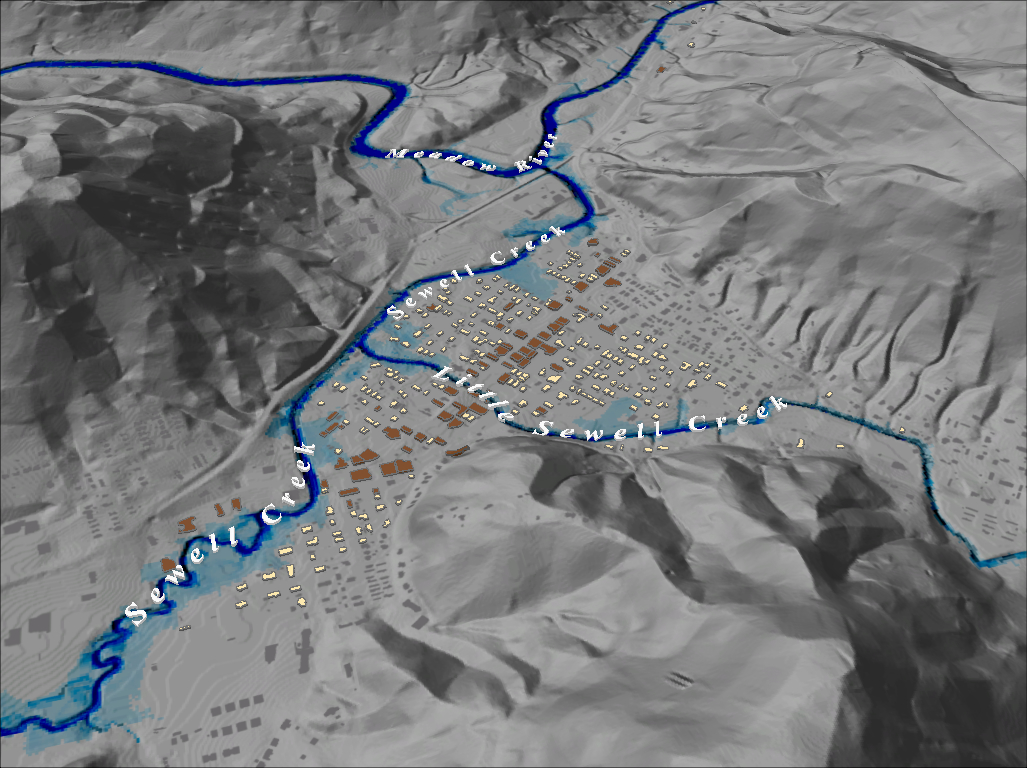 FEMA 10% Annual Chance (10-year)                     Rainelle, WV
[Speaker Notes: FEMA 10 year Grey Hillshade]
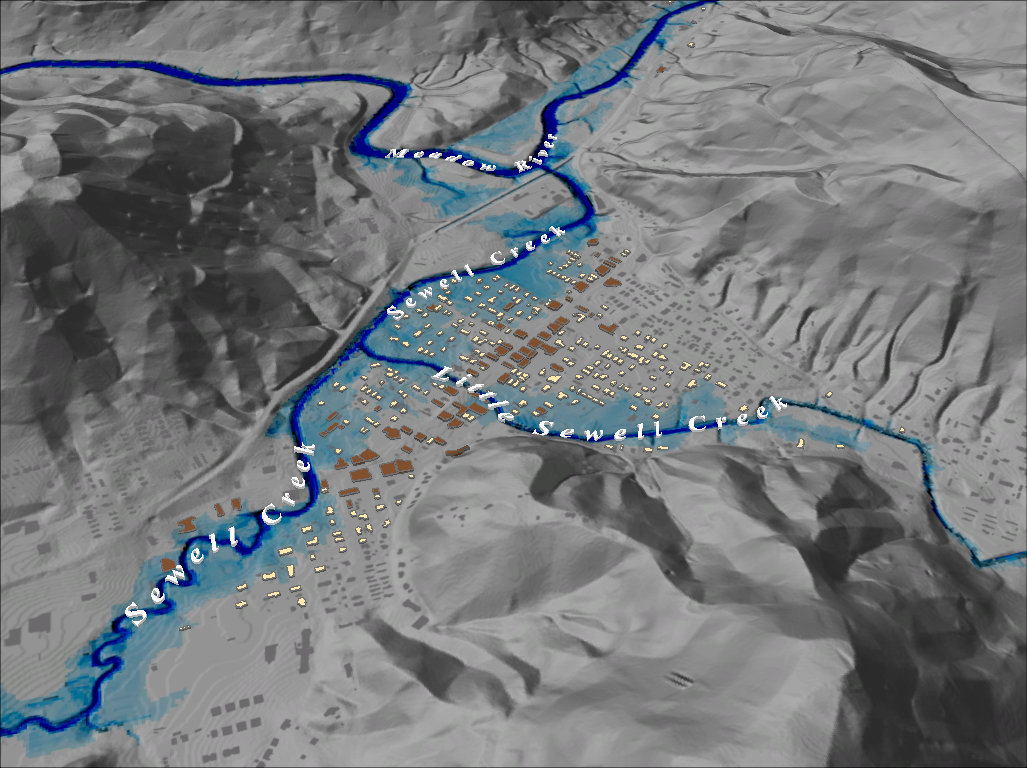 FEMA   4% Annual Chance (25-year)                     Rainelle, WV
[Speaker Notes: FEMA 25 year Grey Hillshade]
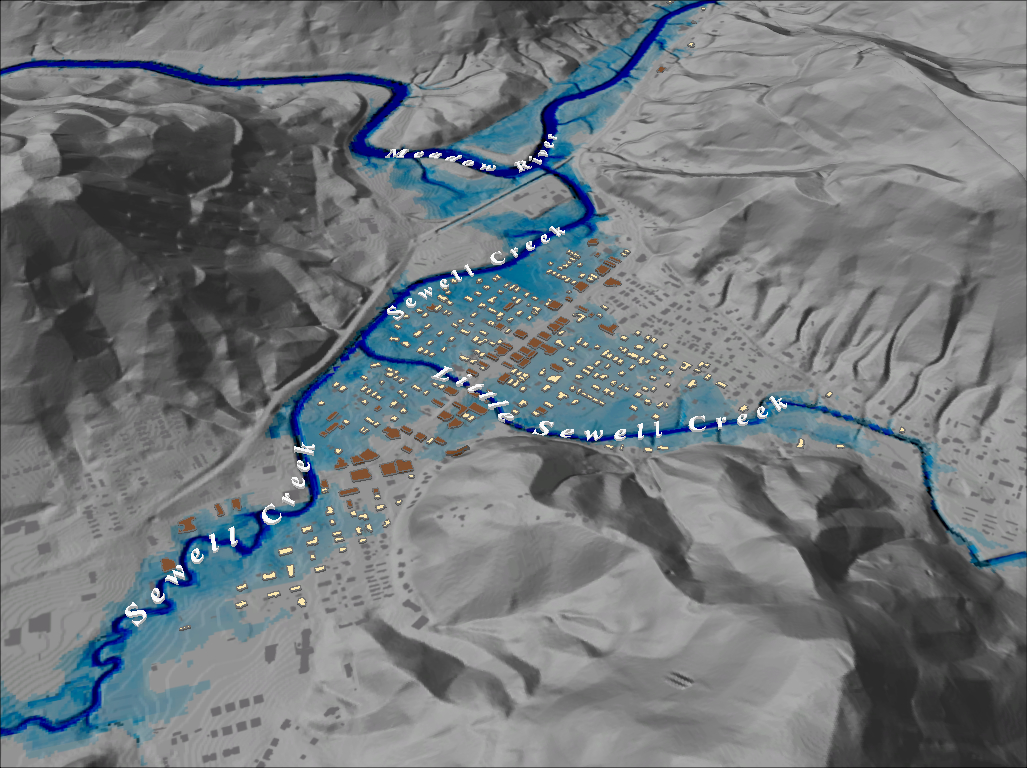 FEMA   2% Annual Chance (50-year)                     Rainelle, WV
[Speaker Notes: FEMA 50 year Grey Hillshade]
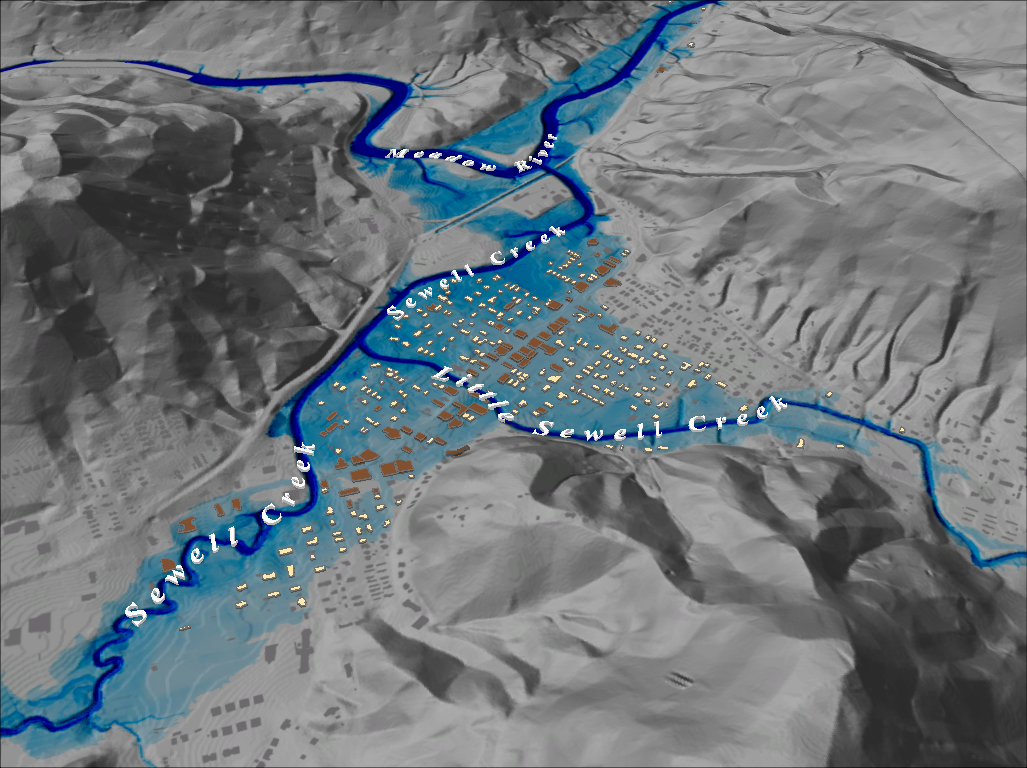 FEMA   1% Annual Chance (100-year)                   Rainelle, WV
[Speaker Notes: FEMA 100 year Grey Hillshade]
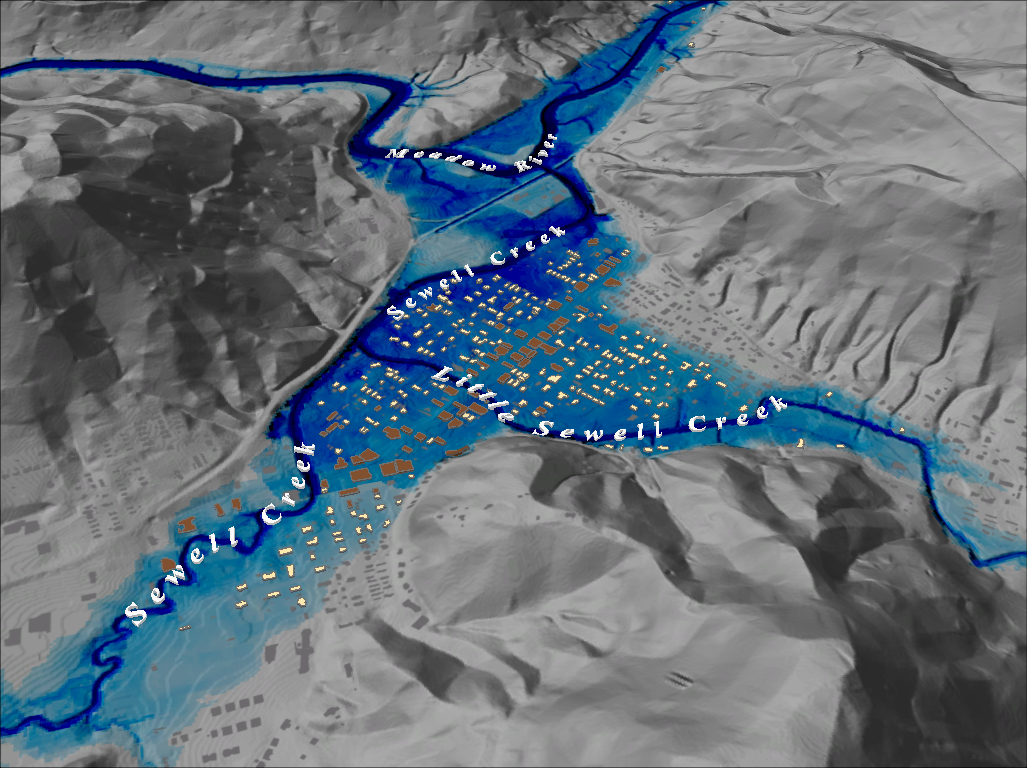 FEMA 1%+ Annual Chance (100-year)                   Rainelle, WV
[Speaker Notes: FEMA 100 year PLUS Grey Hillshade]
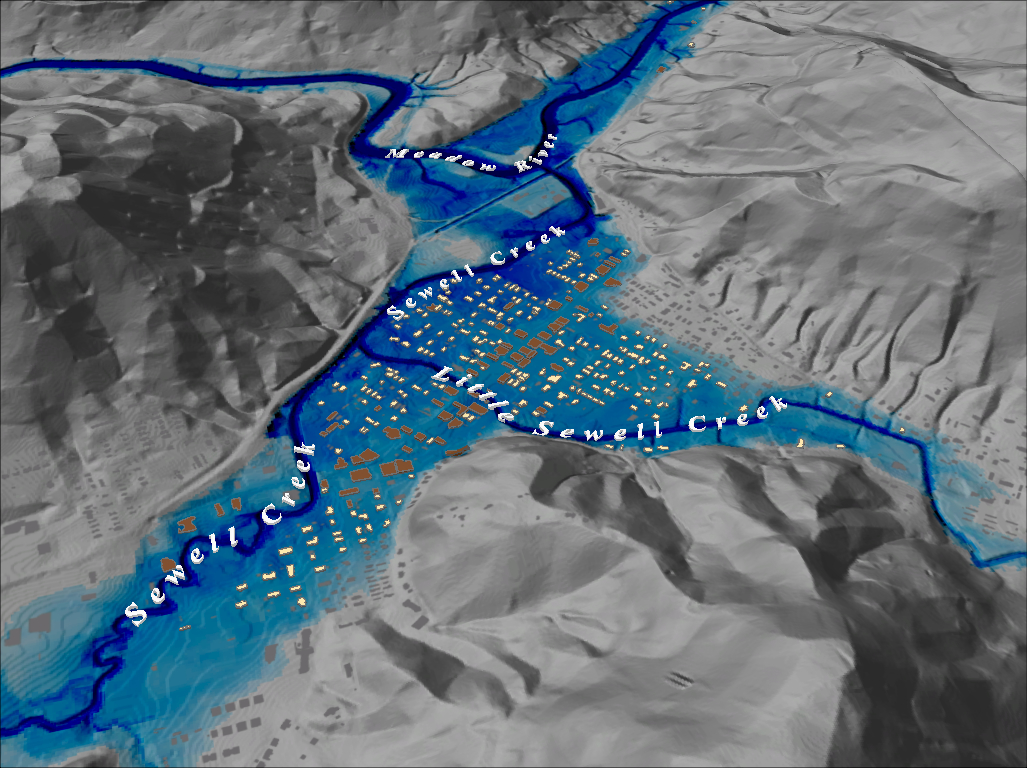 FEMA 0.2% Annual Chance (500-year)                  Rainelle, WV
[Speaker Notes: FEMA 500 year Grey Hillshade]